Виды декоративных изделий из шпагата.
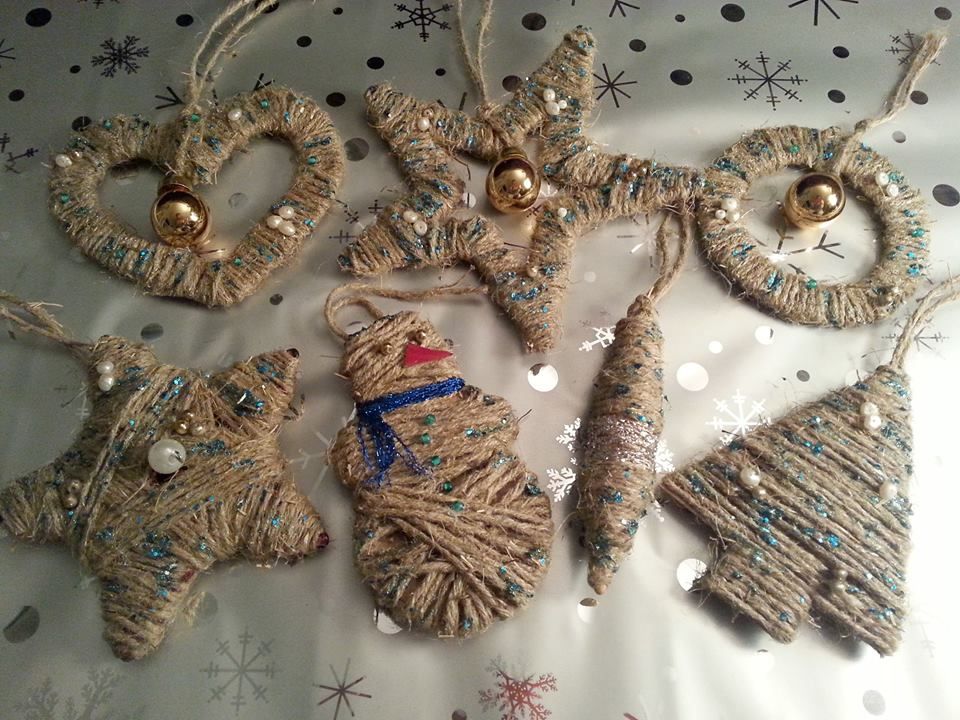 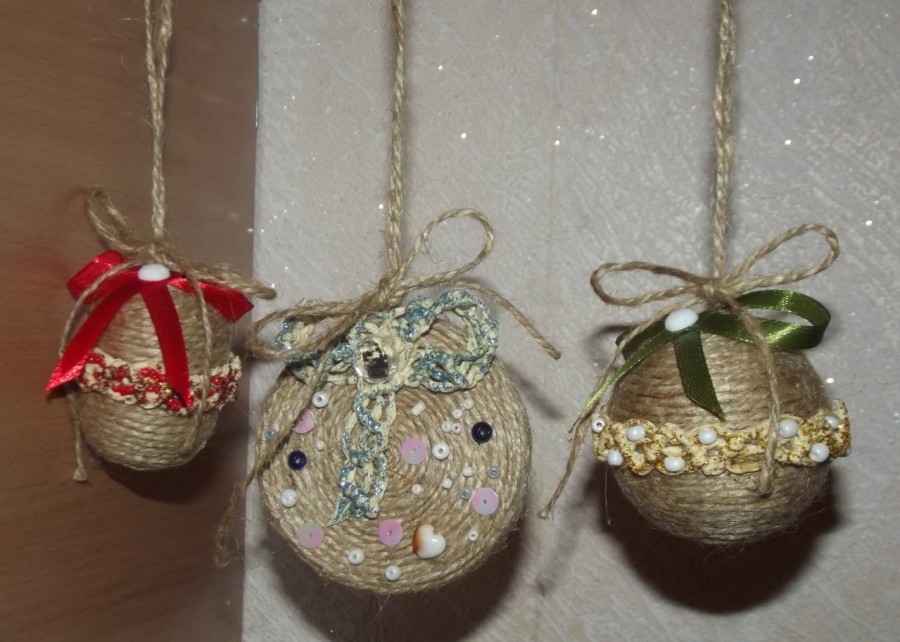 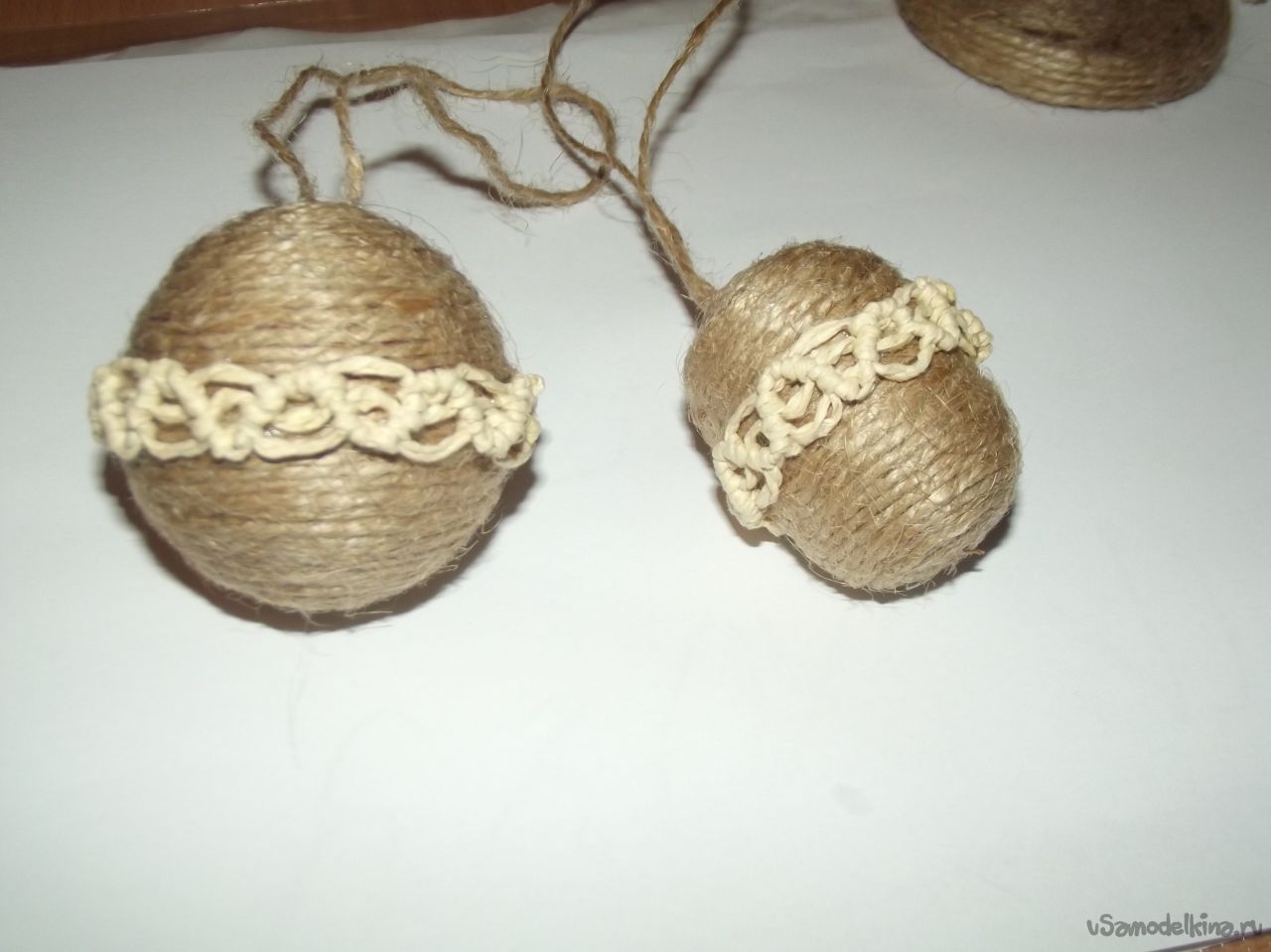 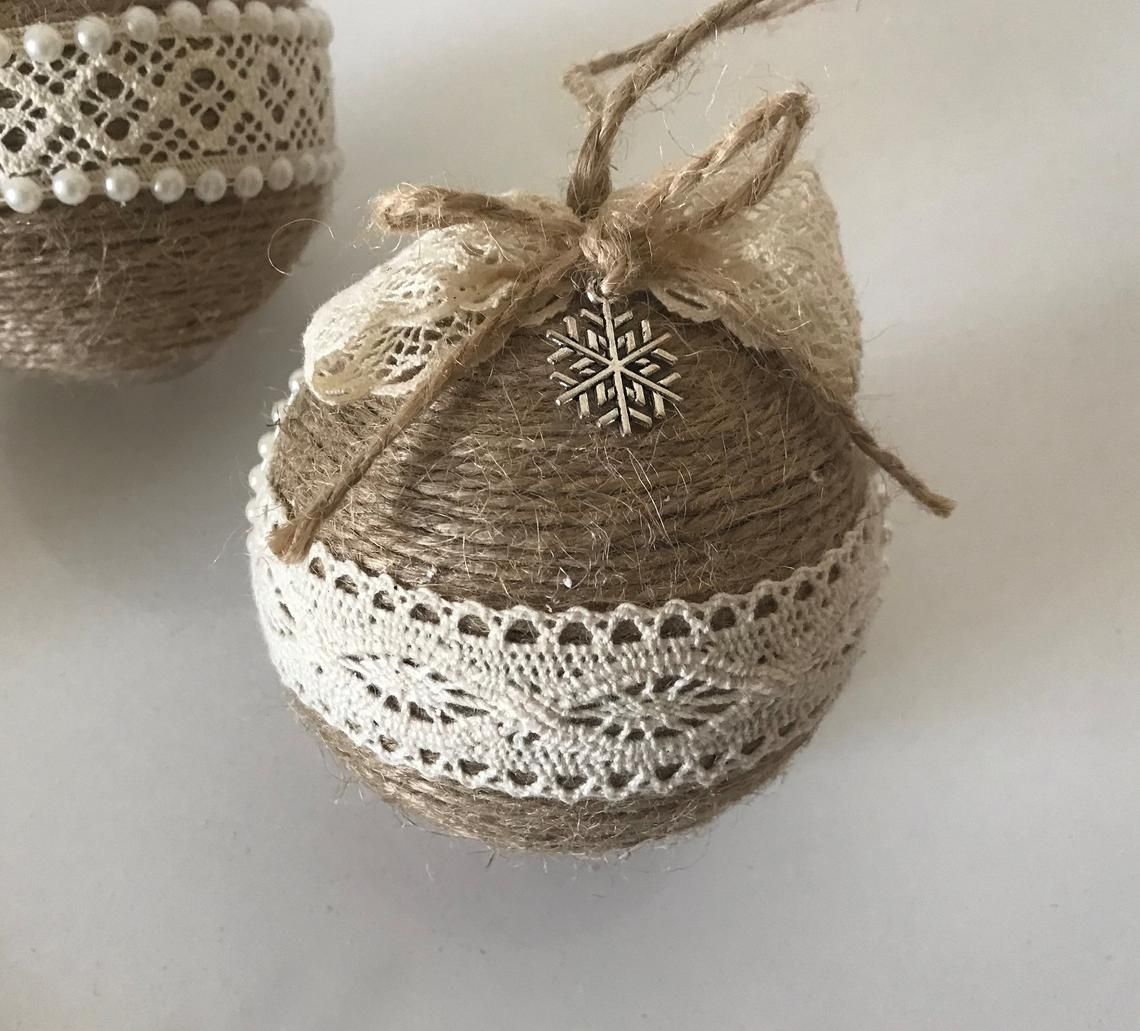 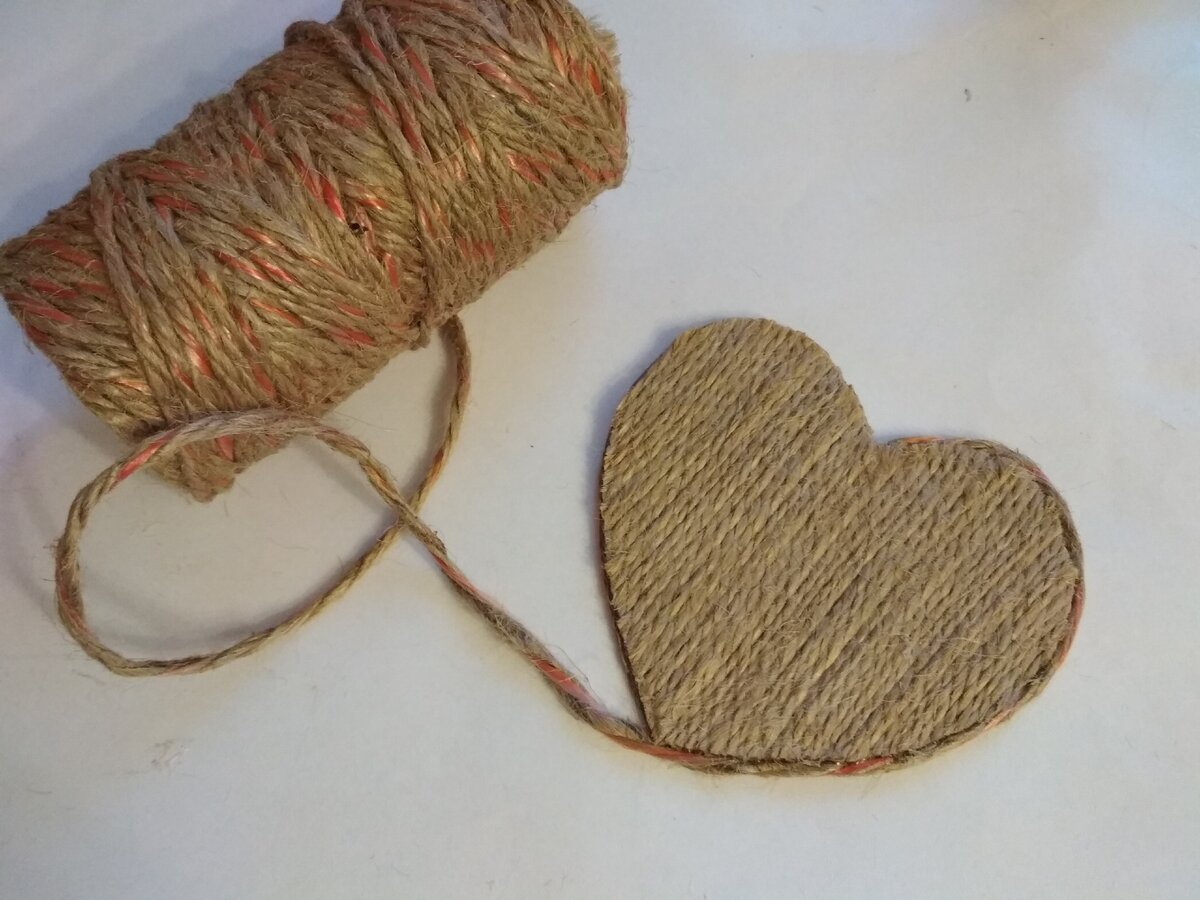 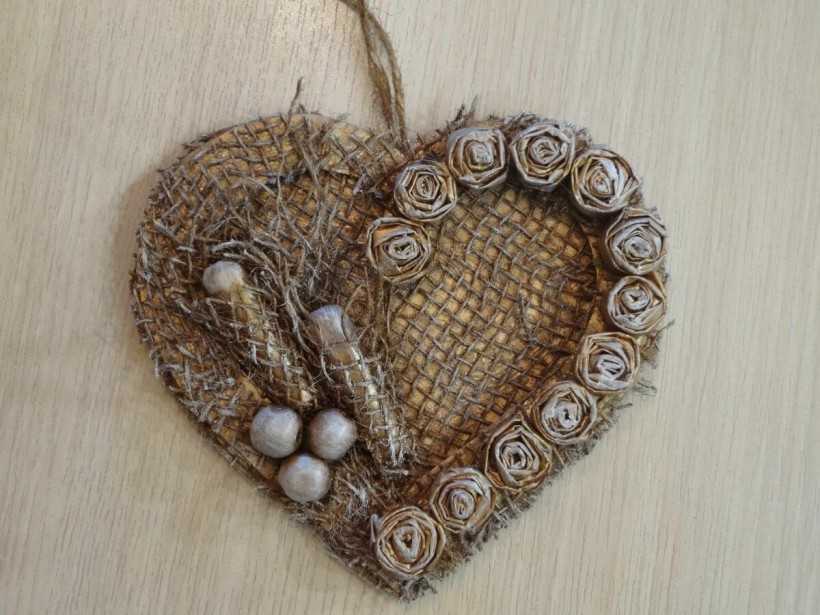 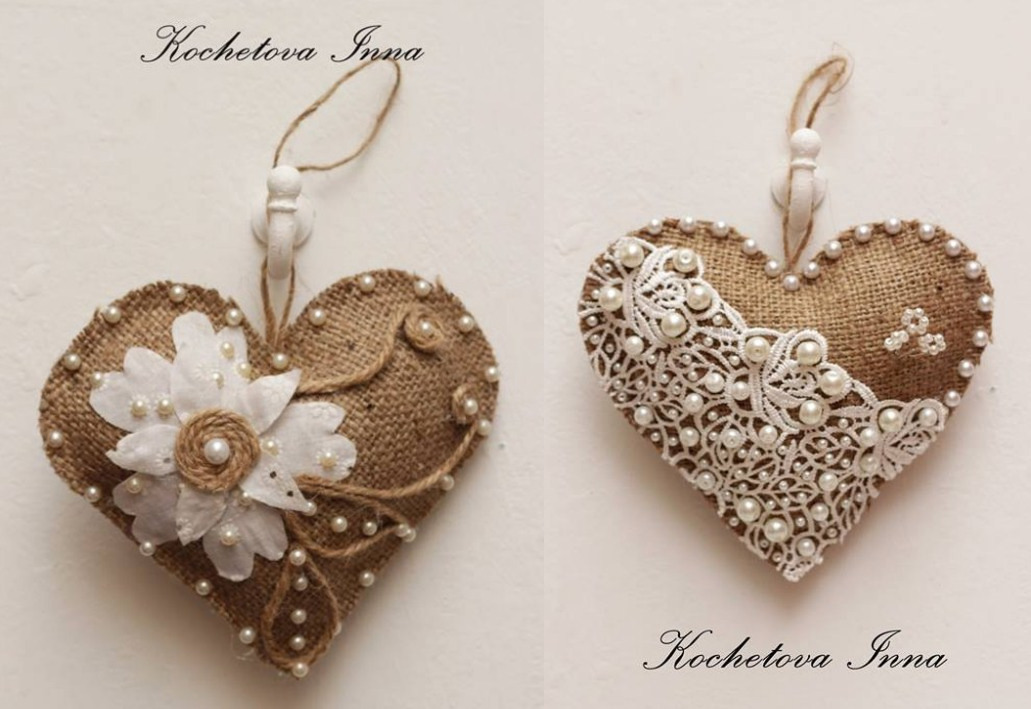 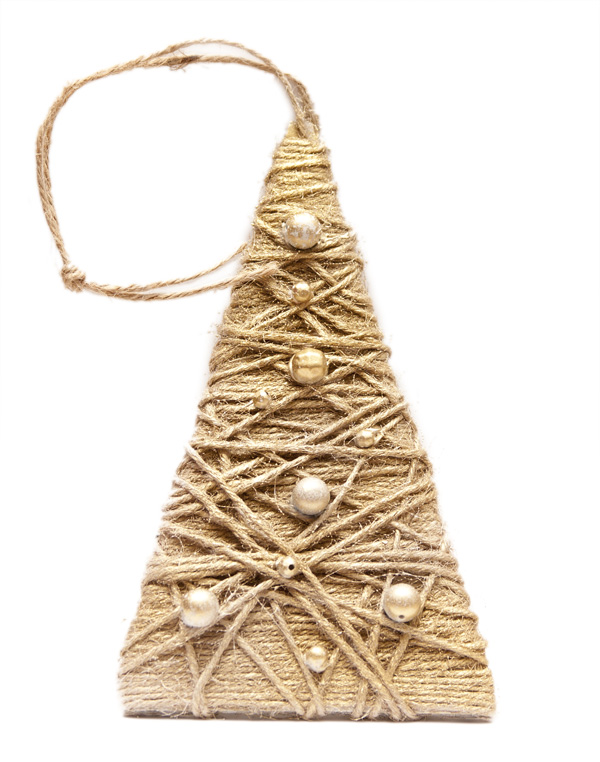 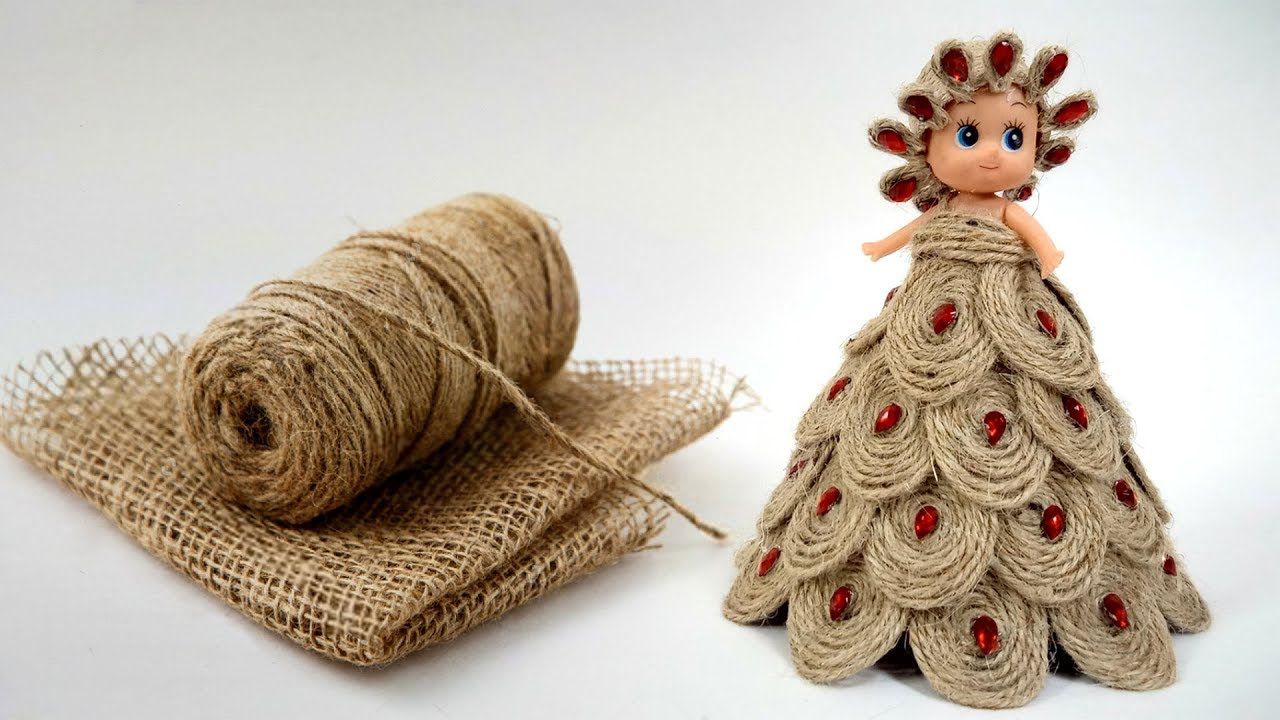 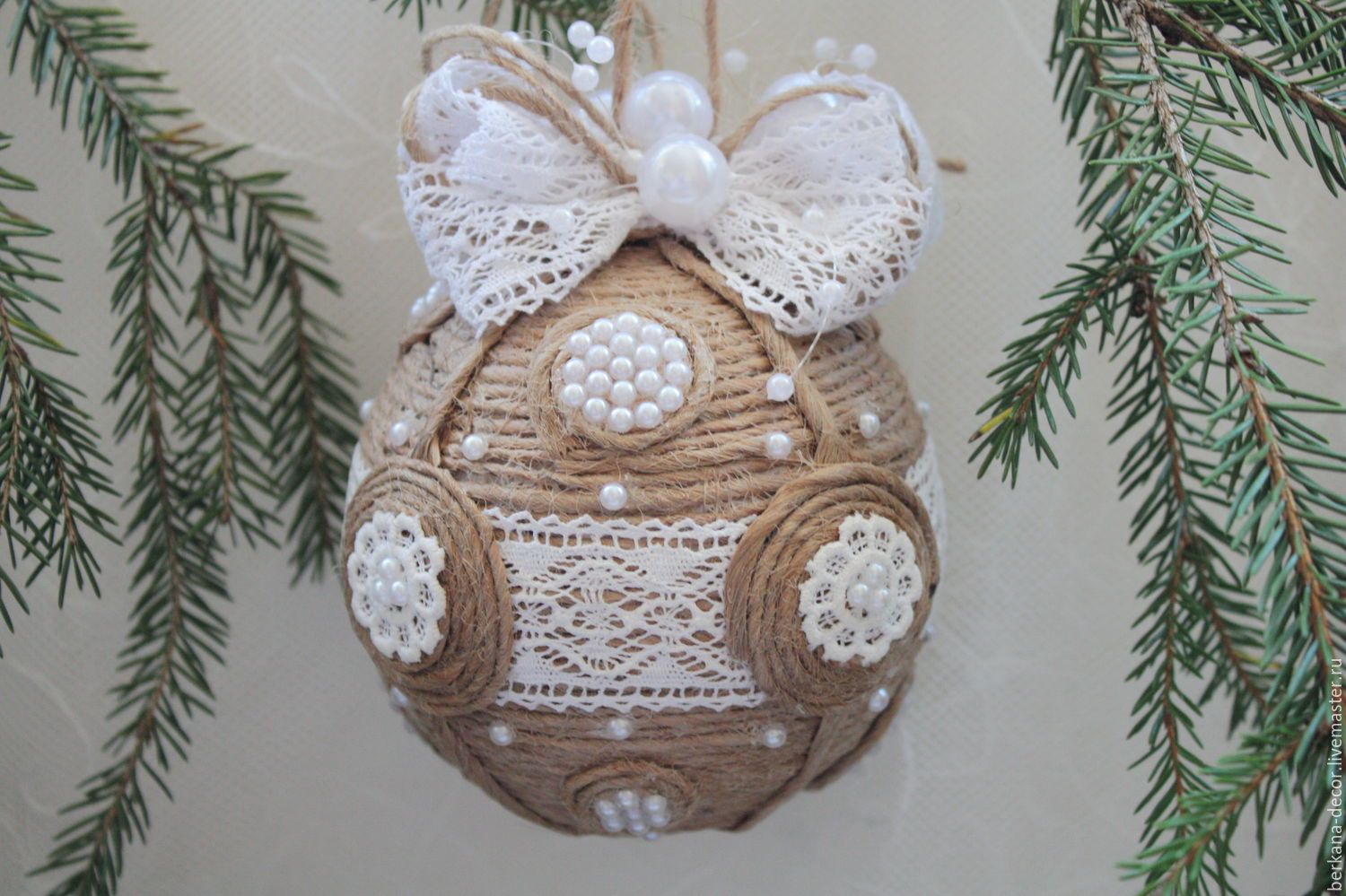 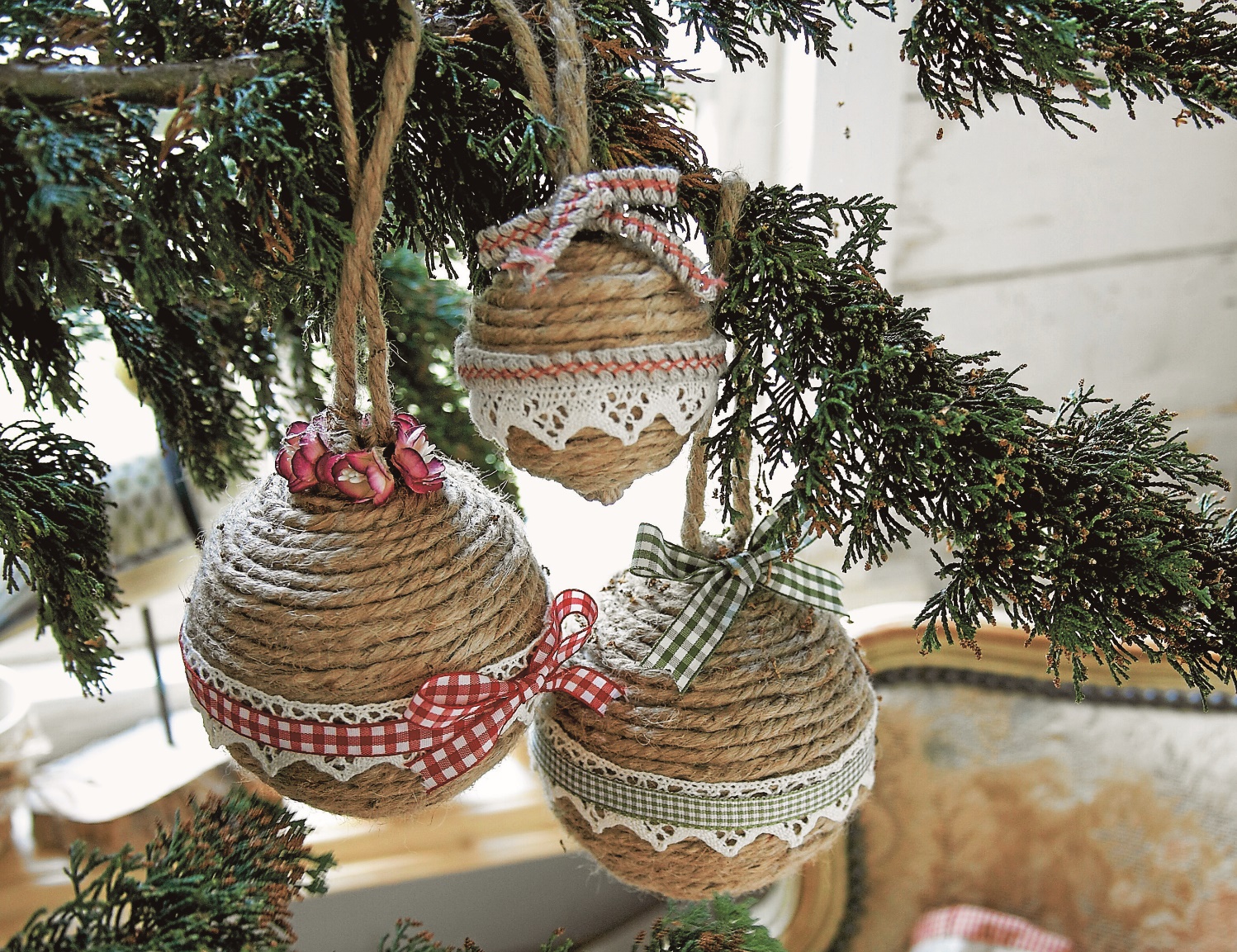 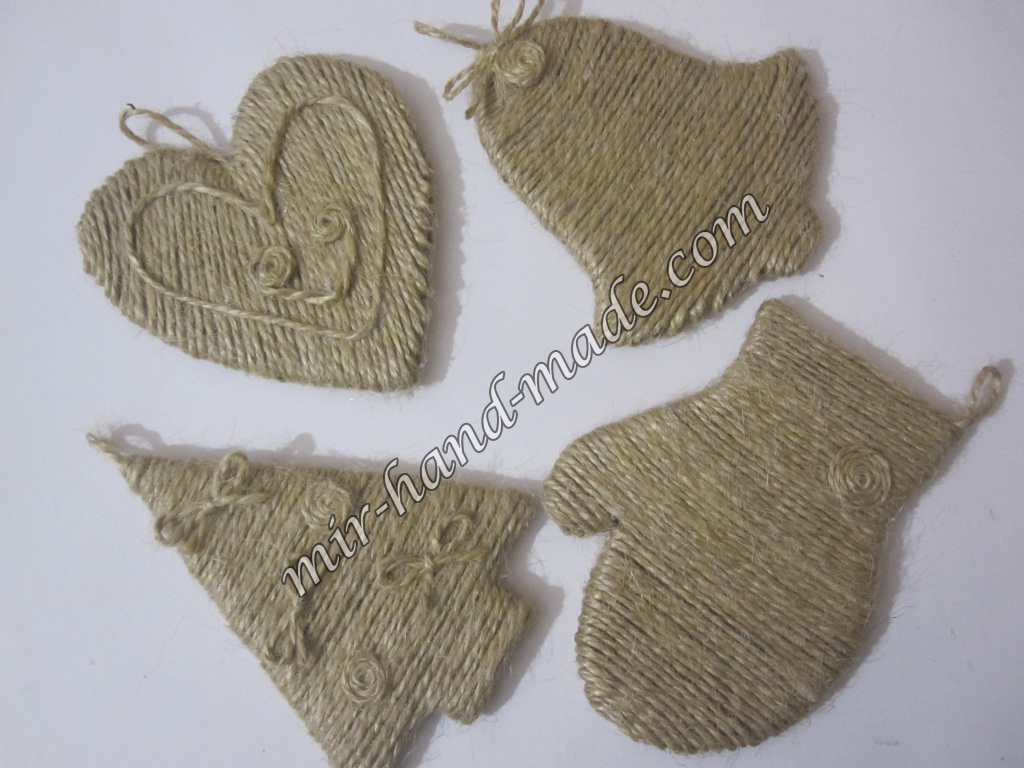 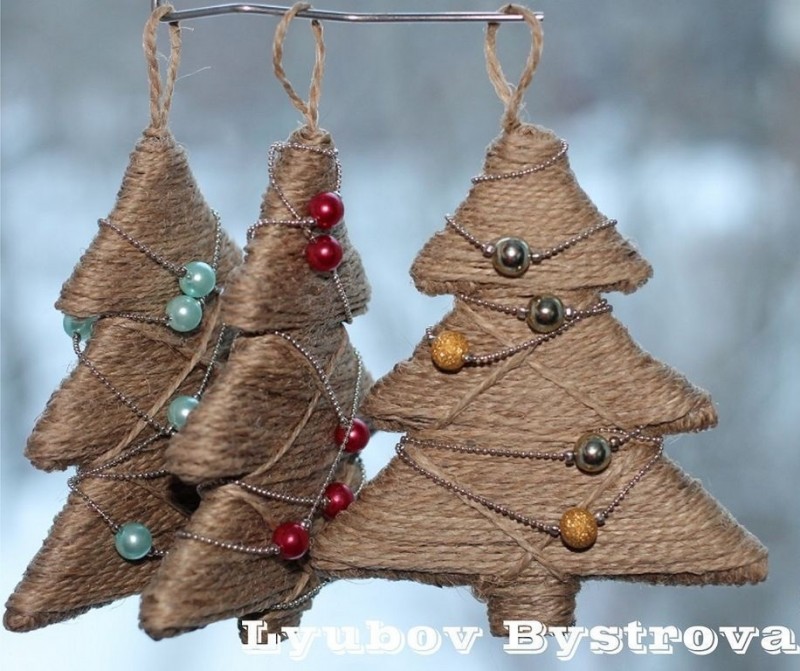 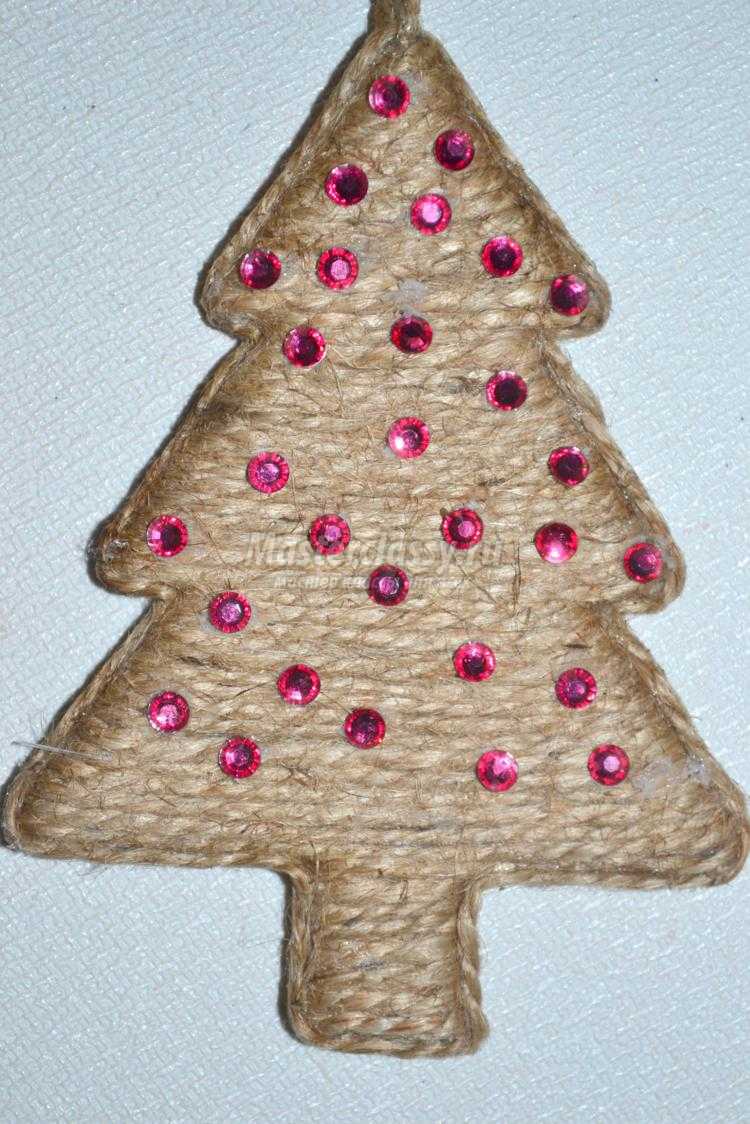 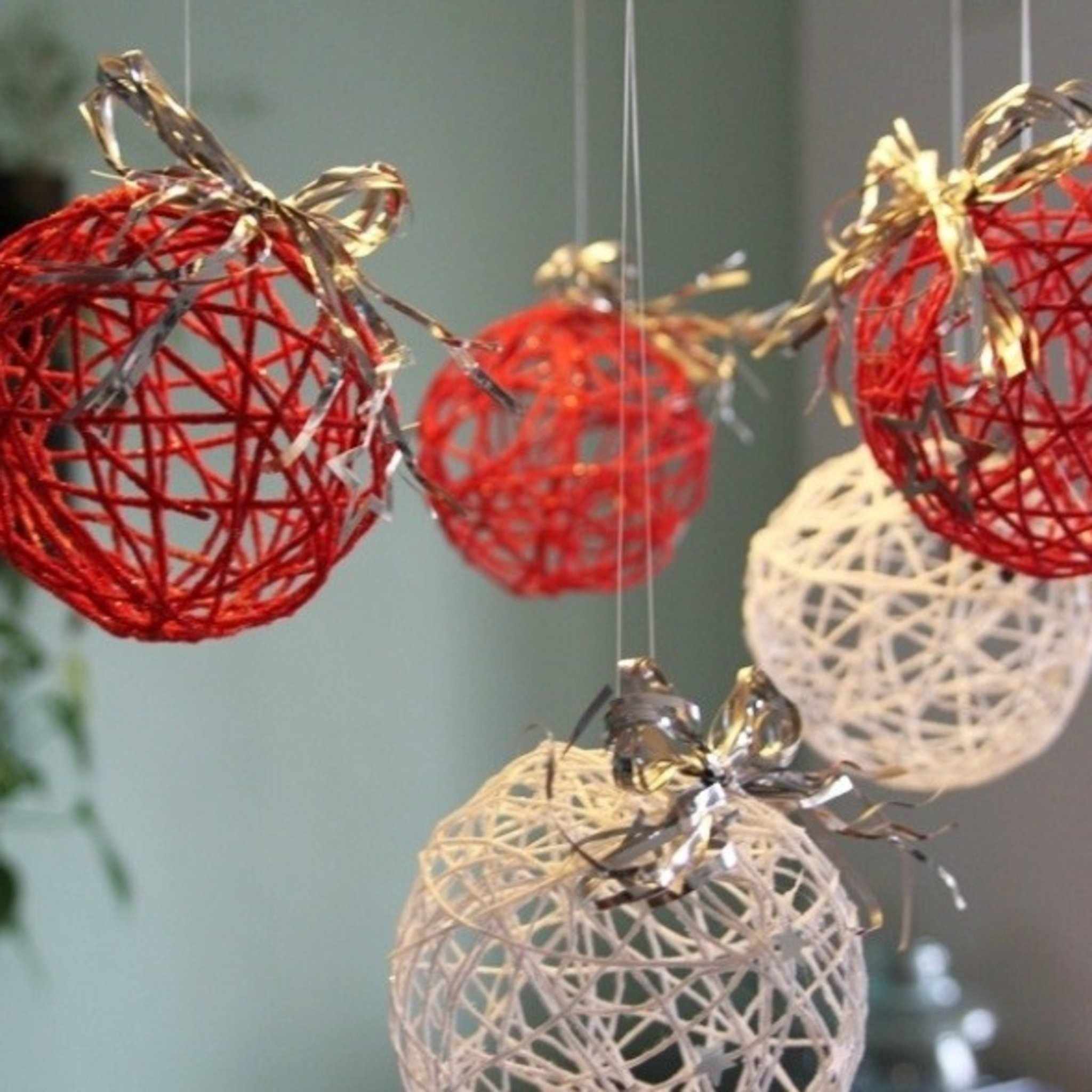 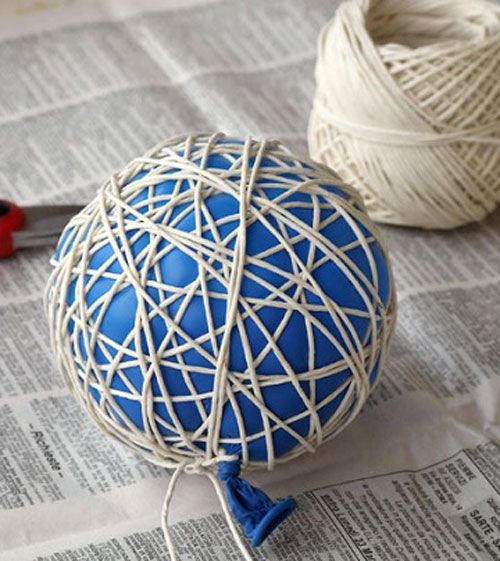 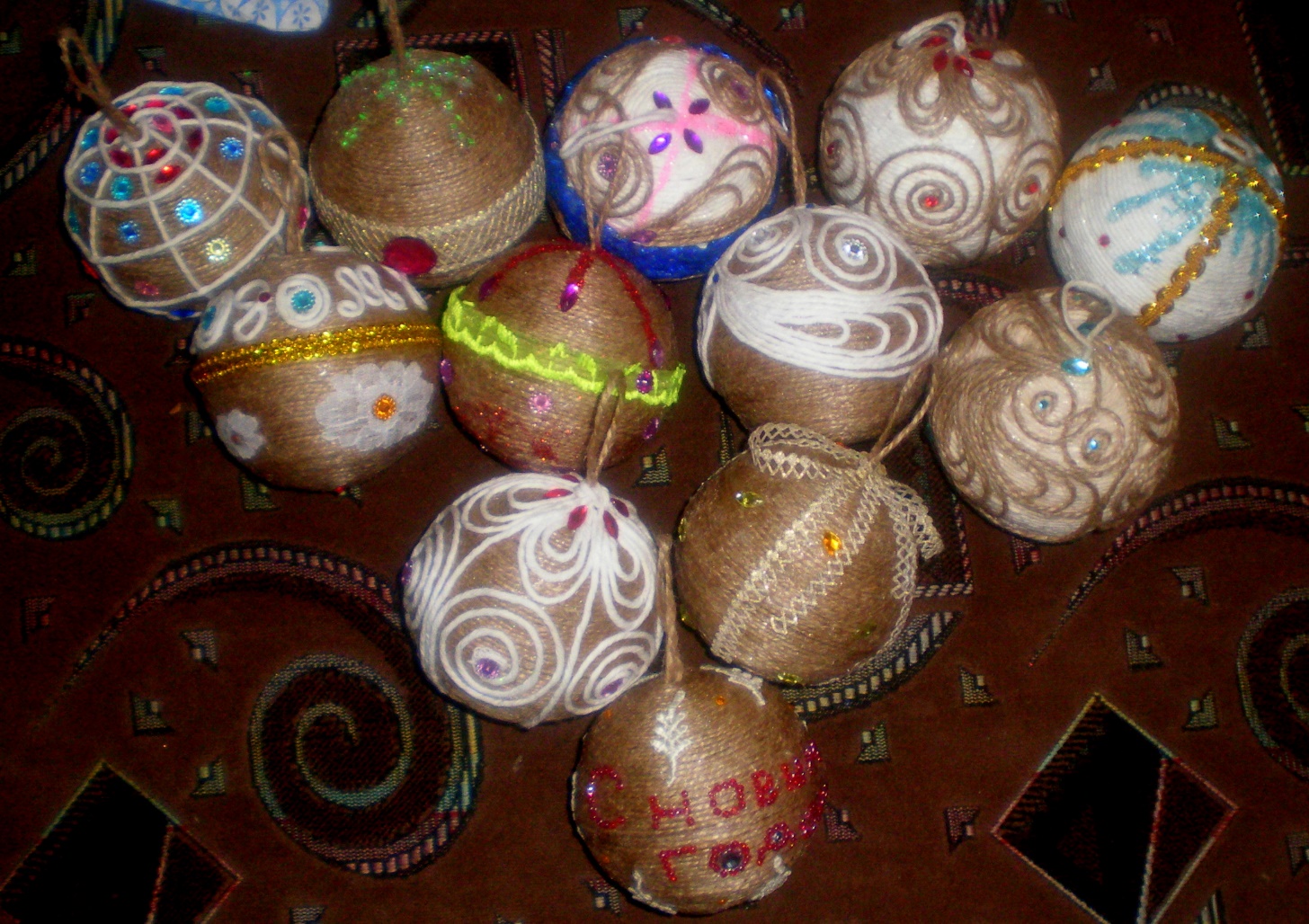 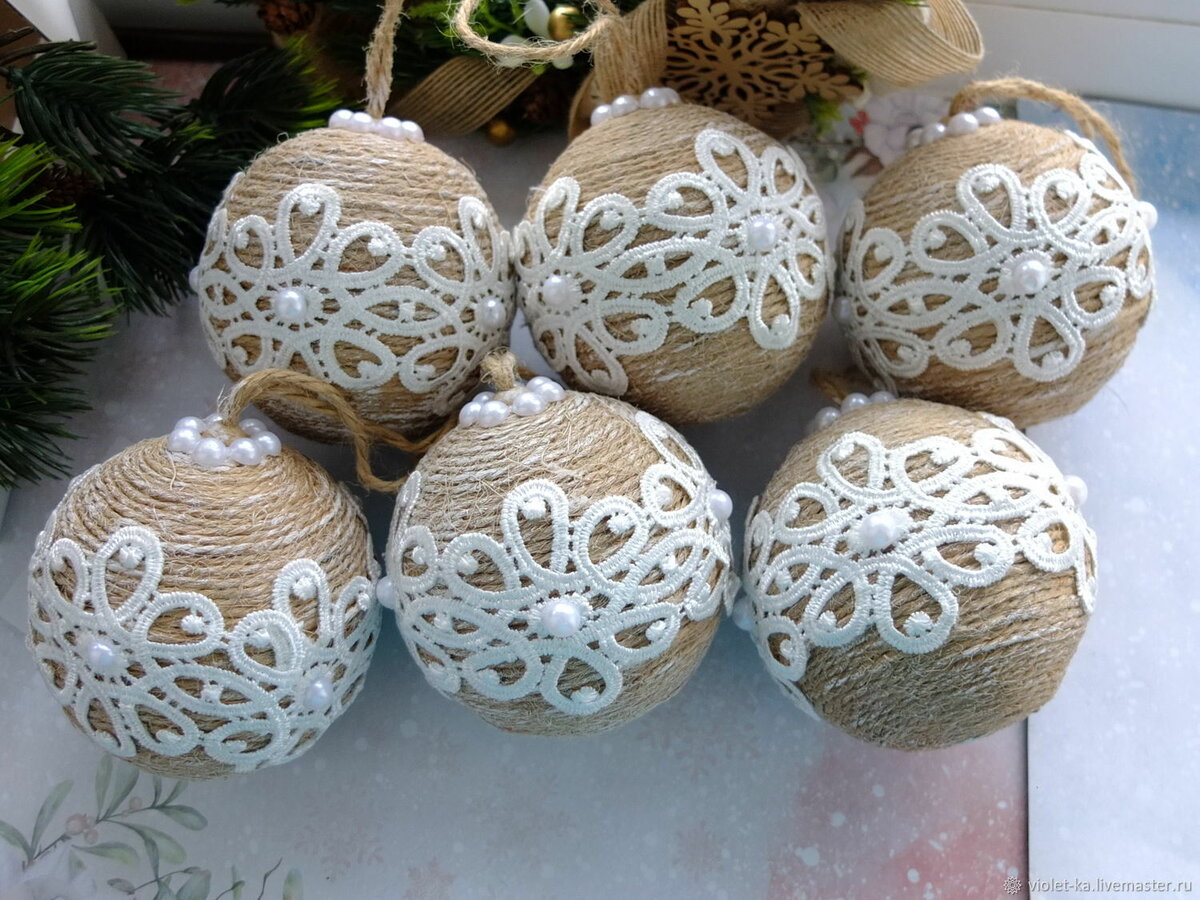 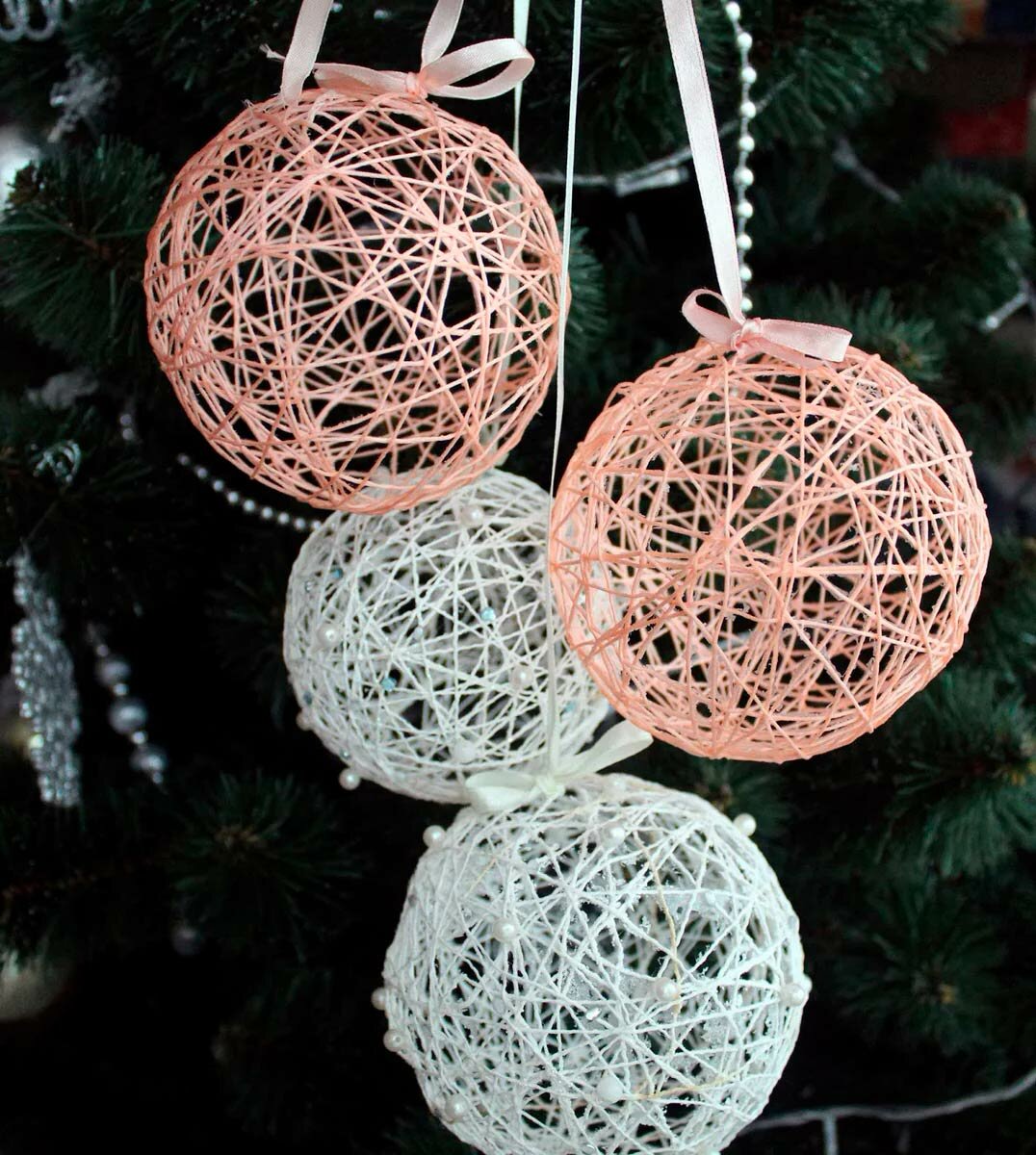 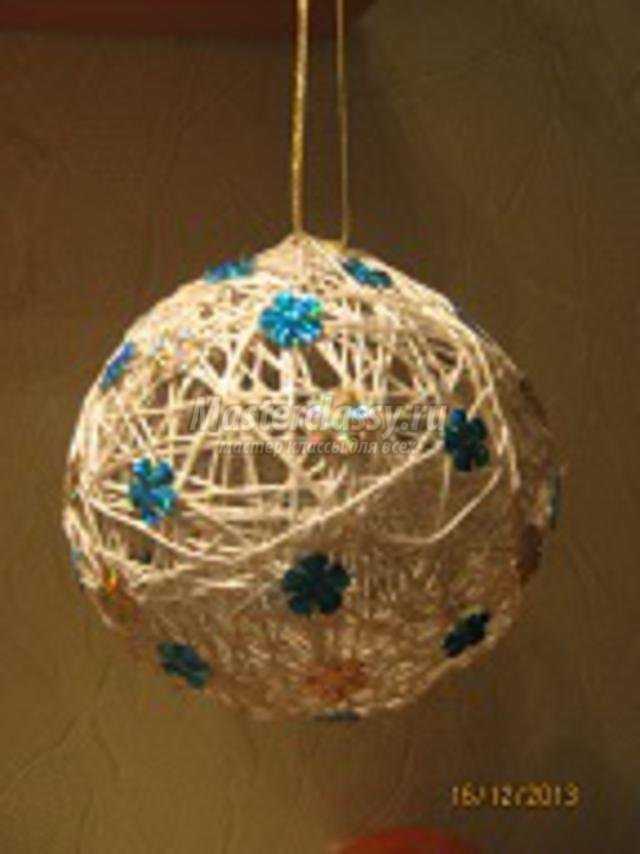 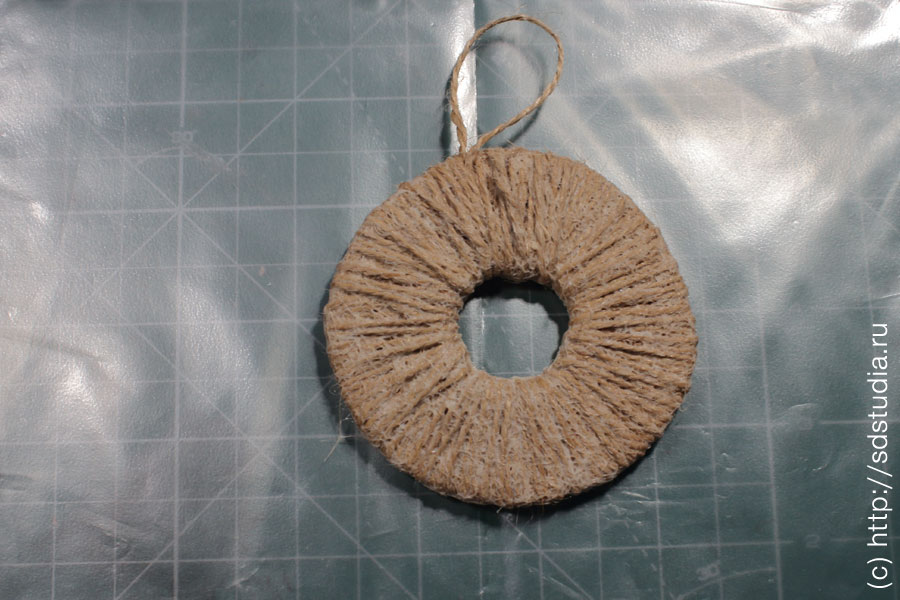 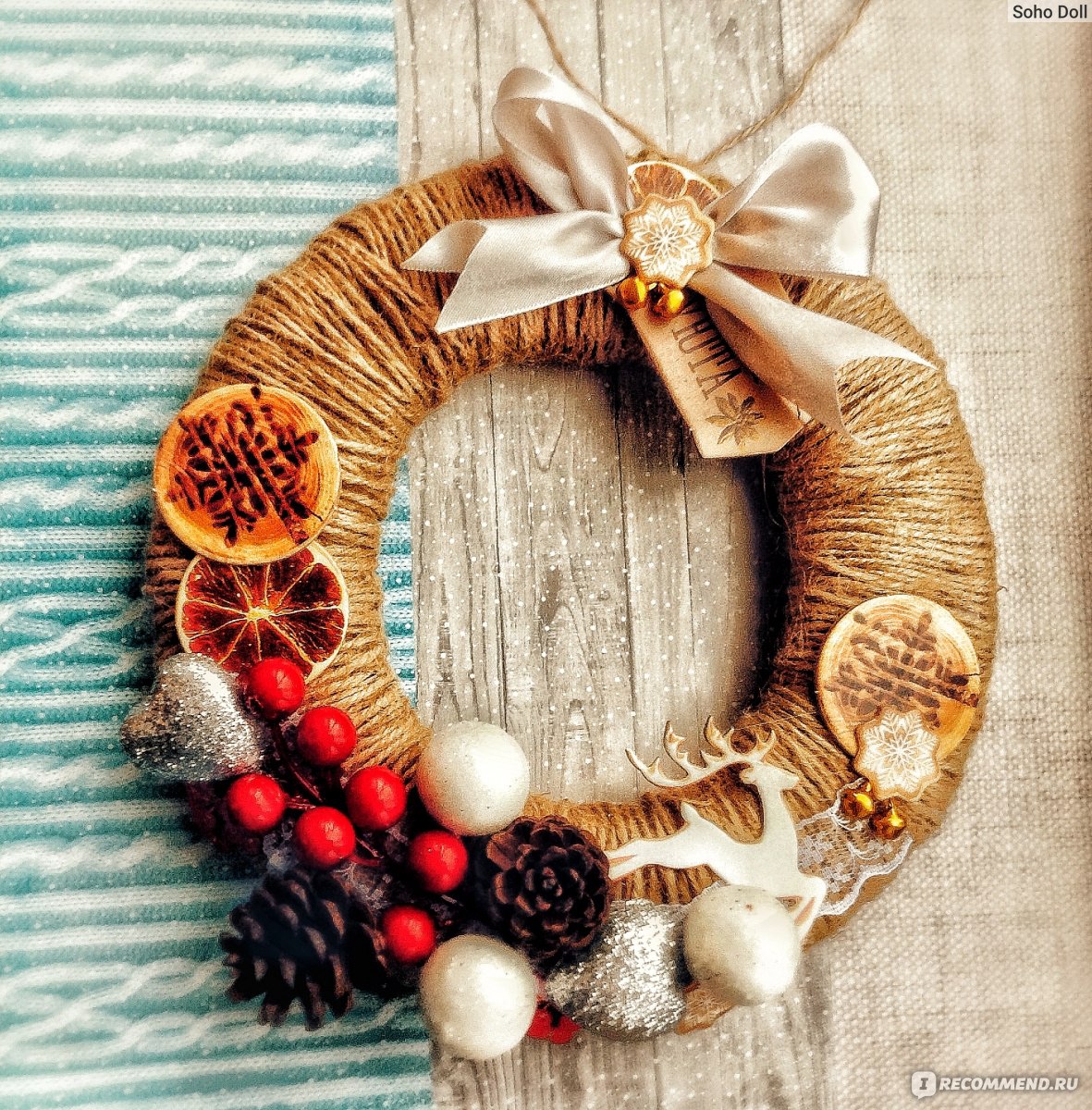 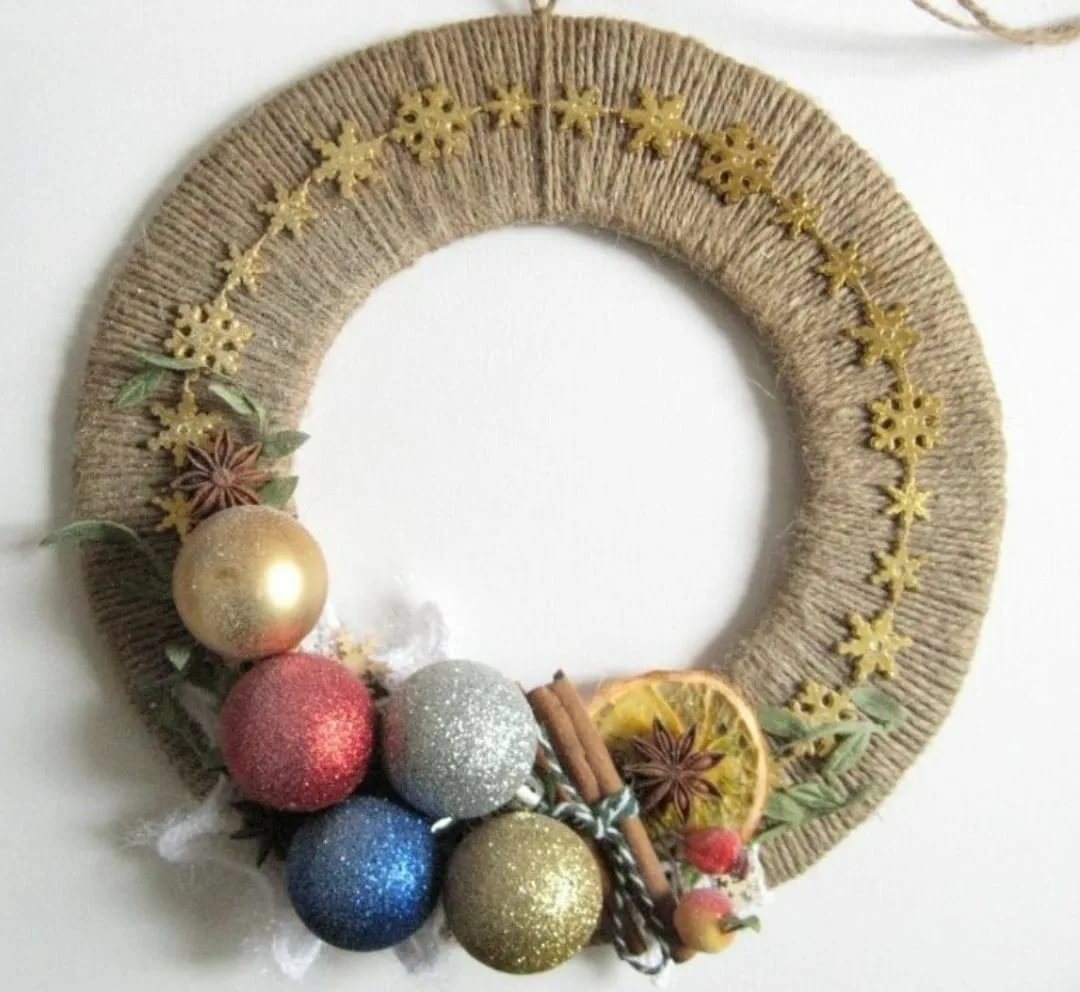 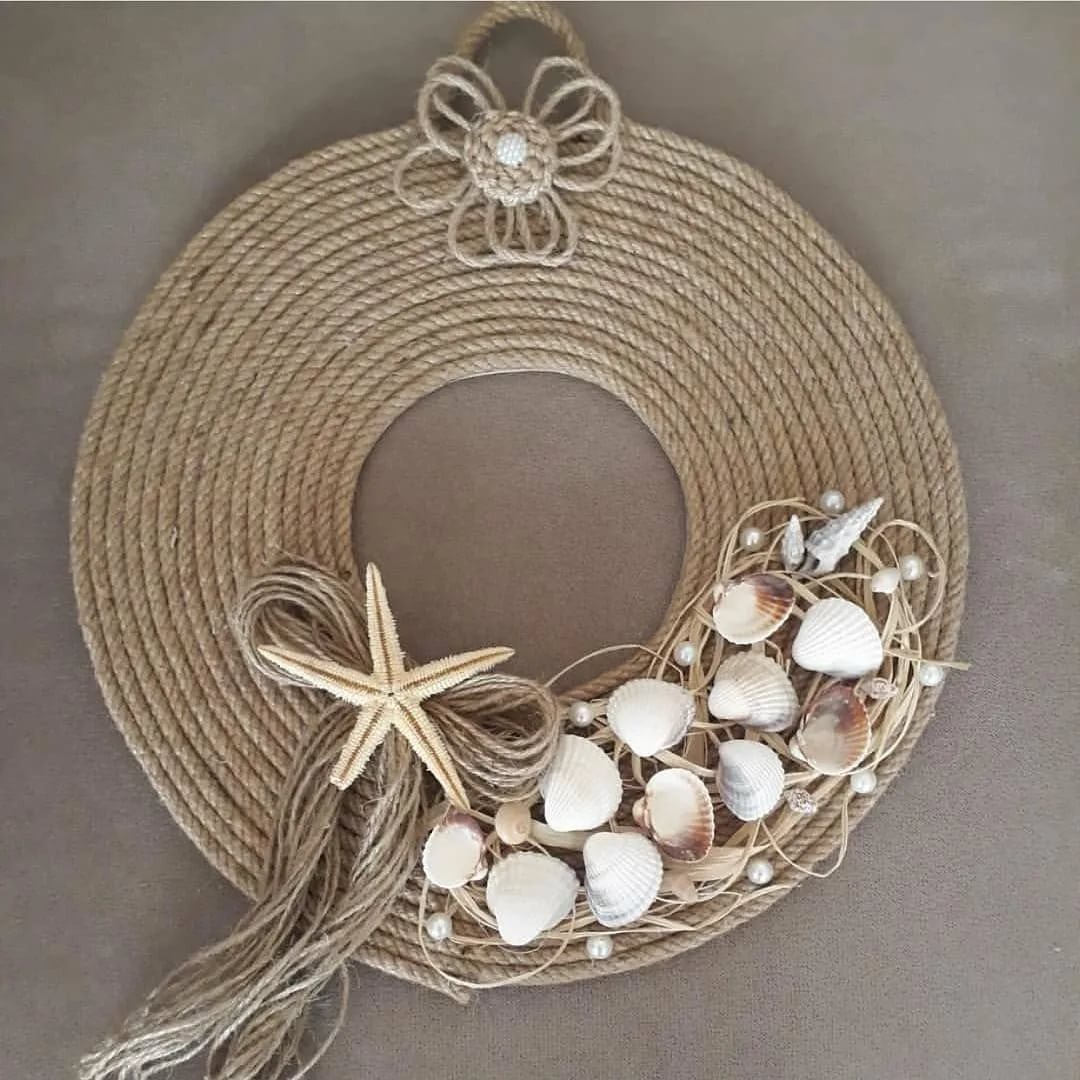 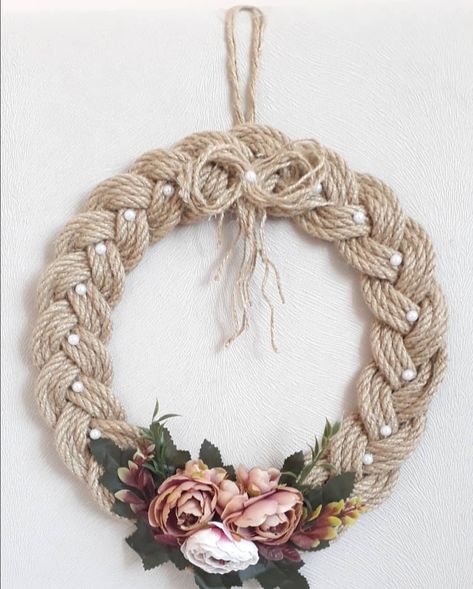 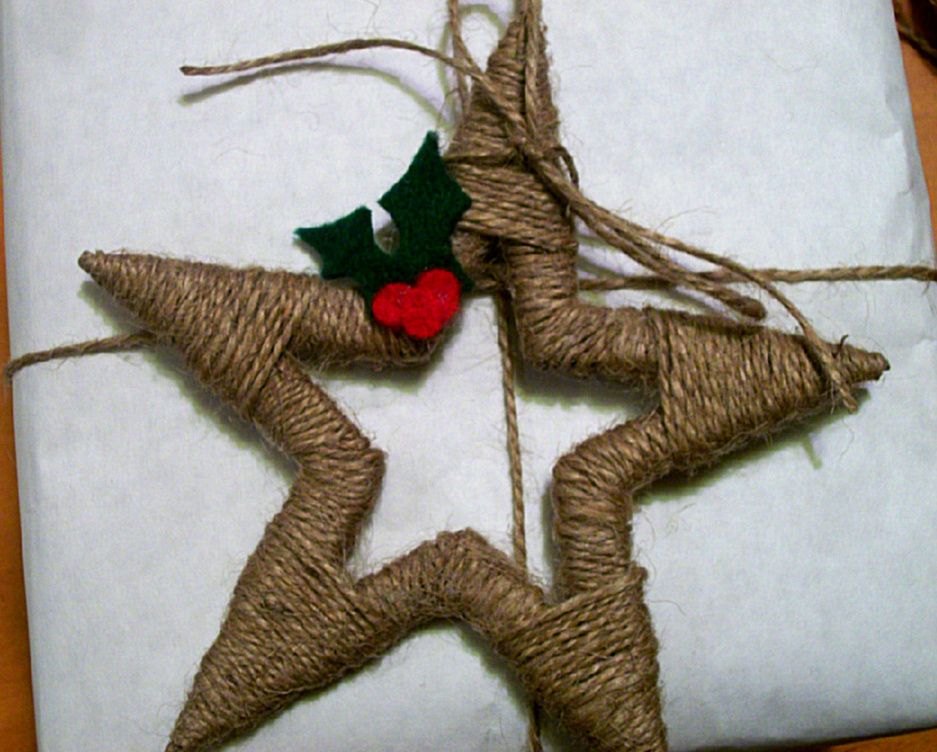